Theia: ses objectifs et sa mission


Nicolas Baghdadi, INRAE
Directeur Scientifique Theia
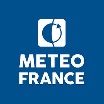 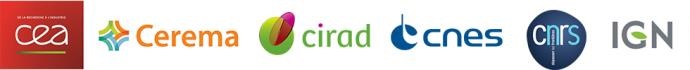 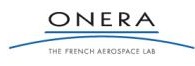 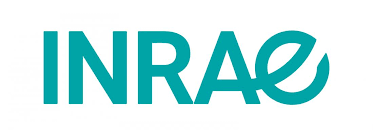 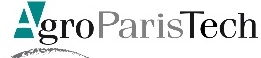 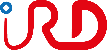 Réseau fédérateur et stratégique
Déc. 2012 : naissance du Pôle thématique surfaces continentales Theia
Structure inter-organismes, nationale, scientifique et technique
11 institutions publiques françaises impliquées dans l’observation de la Terre et les sciences de l’environnement
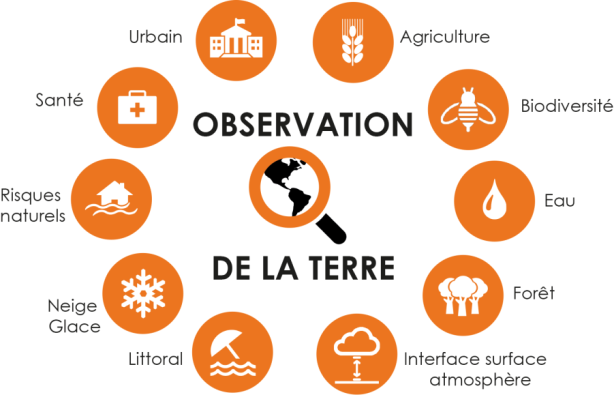 Cadre national
Elément fédérateur : IR Data Terra «Pôles de Données et Services pour le Système Terre» (feuille de route nationale 2016-2018 et 2018-2020 du MESRI, Dir. Frédéric Huynh)

Pôles de Données
AERIS : Atmosphère
Form@ter : Terre Solide
ODATIS : Océan
THEIA : Surfaces Continentales

Dispositifs transversaux
Dispositif INstitutionnel d’Approvisionnement Mutualisé en Imagerie Satellitaire (DINAMIS)
Groupe Technique Inter-Pôles
…
IR DataTerra = Theia + Form@ter + ODATIS + AERIS + DINAMIS + …
3
Objectifs du pôle Theia
Mutualiser bases de données / outils: : utilisation par une plus large communauté

Faciliter l'usage des données de télédétection sur les SC

Concevoir/valider des méthodes innovantes, élaborer de produits thématiques et former les utilisateurs

Mettre en réseau et fédérer acteurs scientifiques et utilisateurs

Concilier recherche d’excellence et développement de partenariats durables avec acteurs publics et économiques

Structurer et organiser l’expertise nationale; assurer la promotion au niveau européen et international
4
Chaîne de valeur Theia
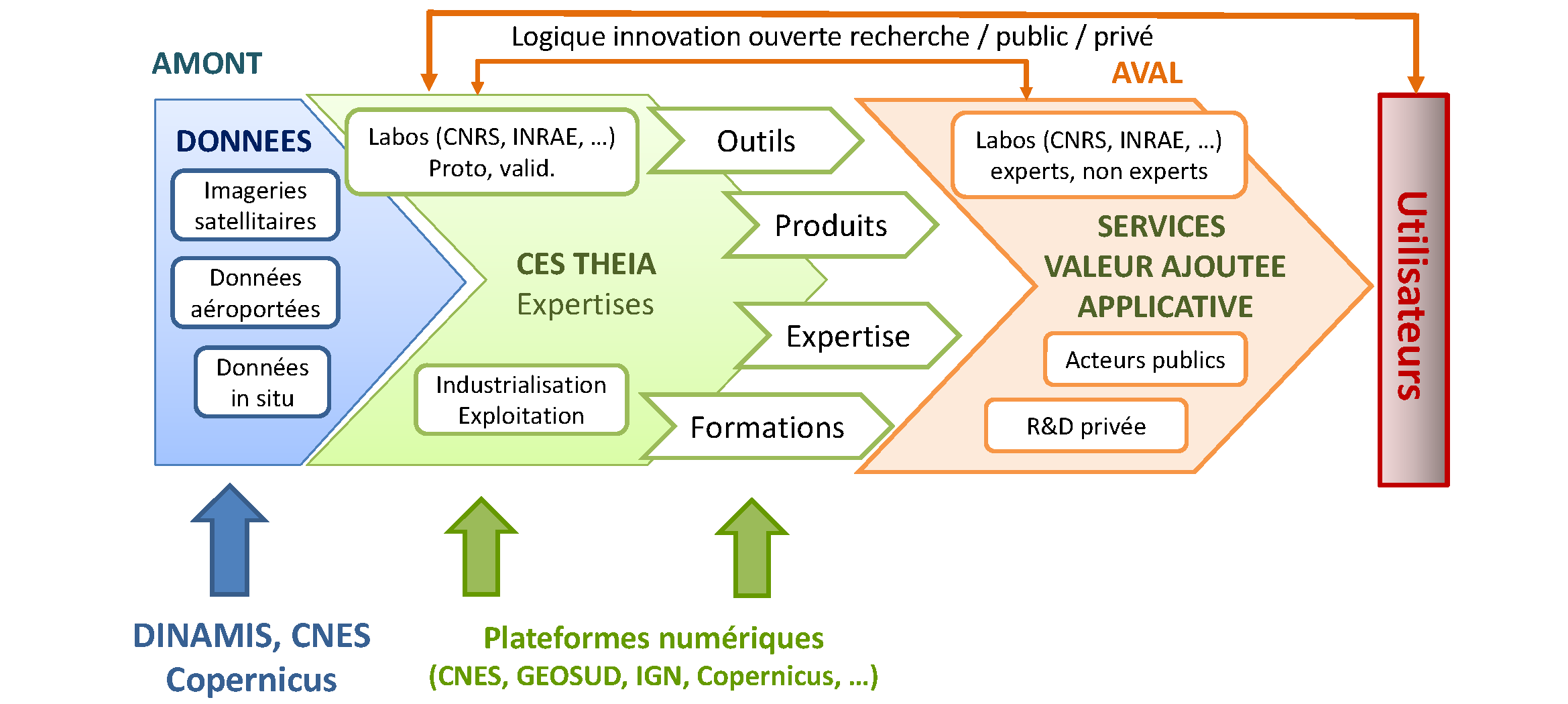 5
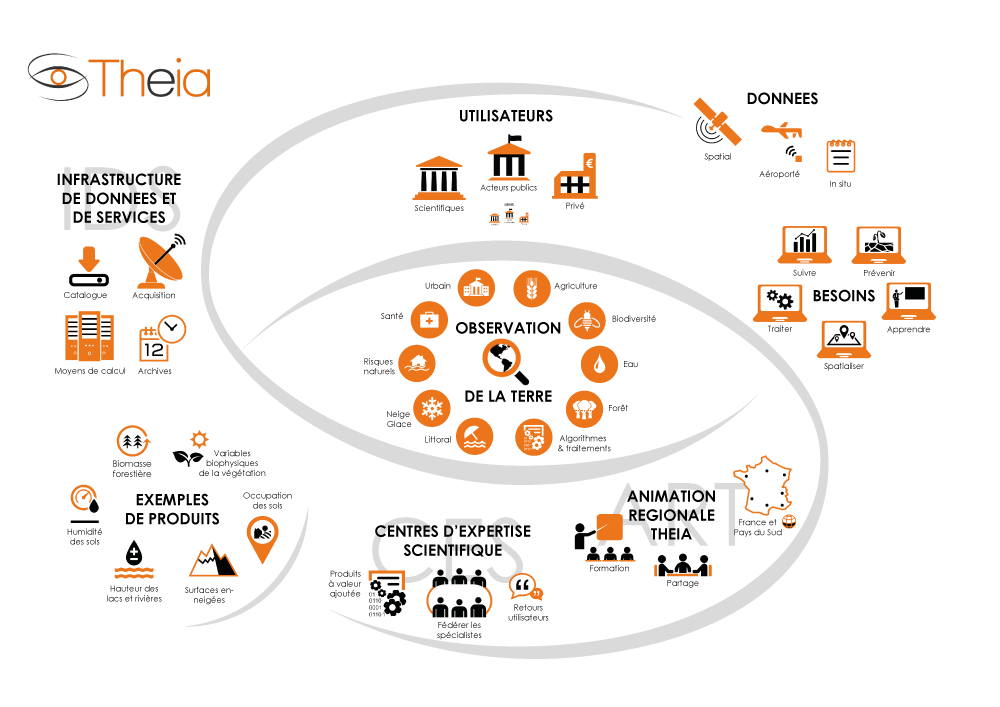 Structure de Theia
6
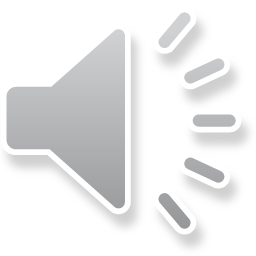 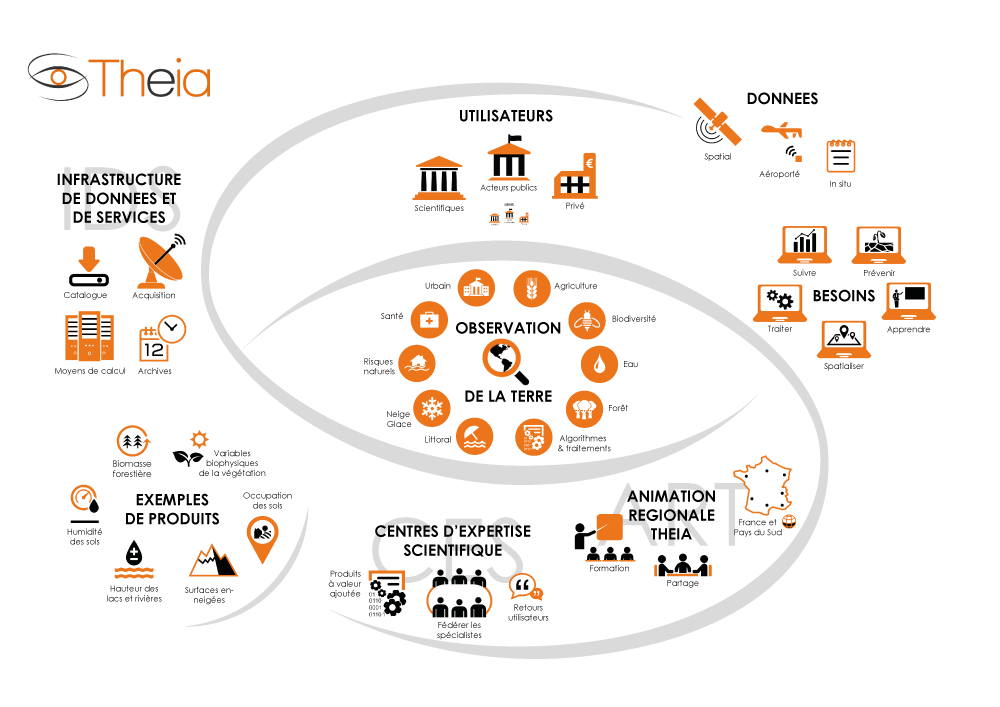 Structure de Theia
7
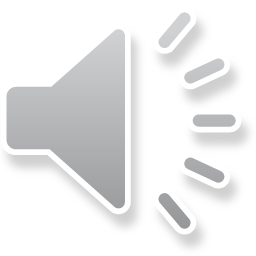 IDS Theia
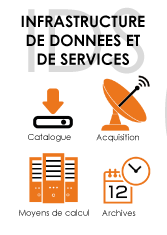 Une Infrastructure de Données et de Services (IDS) distribuée entre plusieurs acteurs et partie de DataTerra.
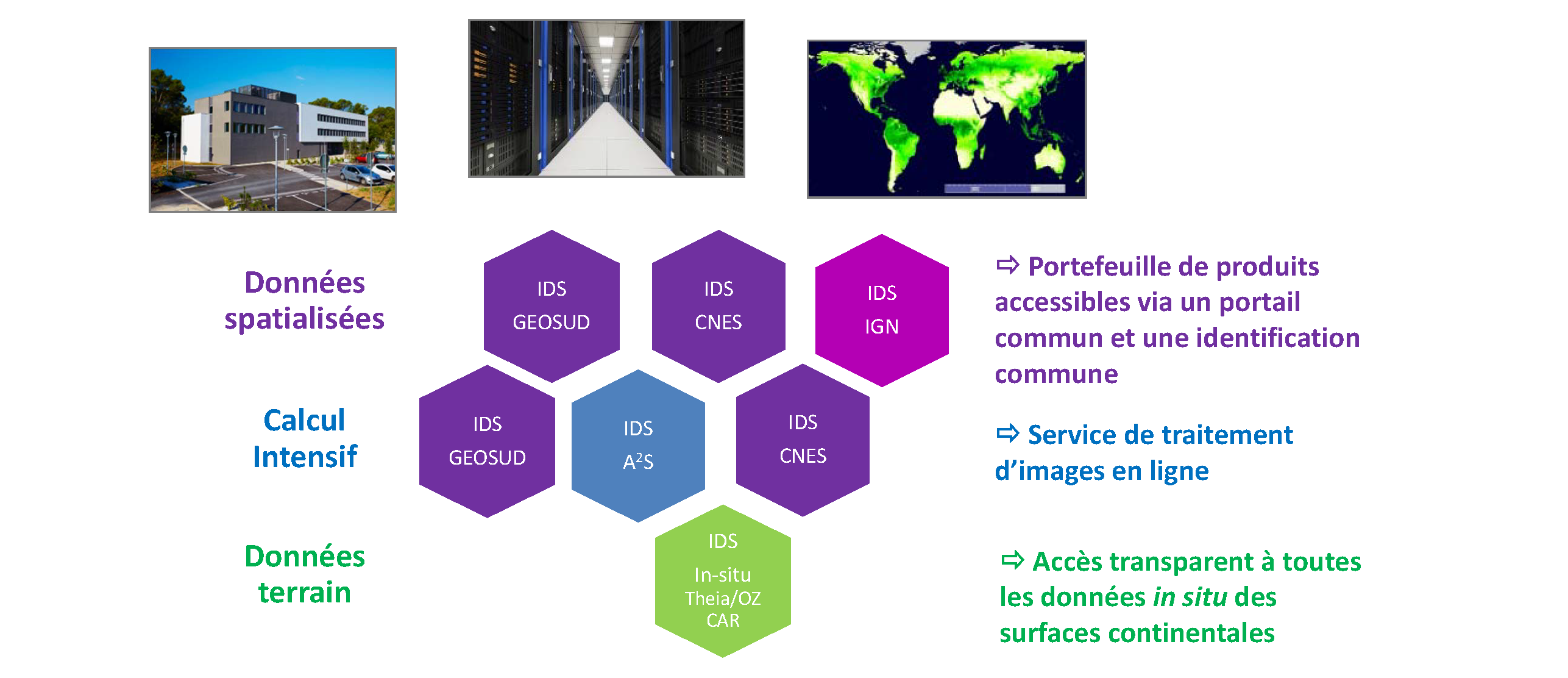 8
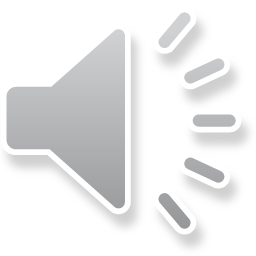 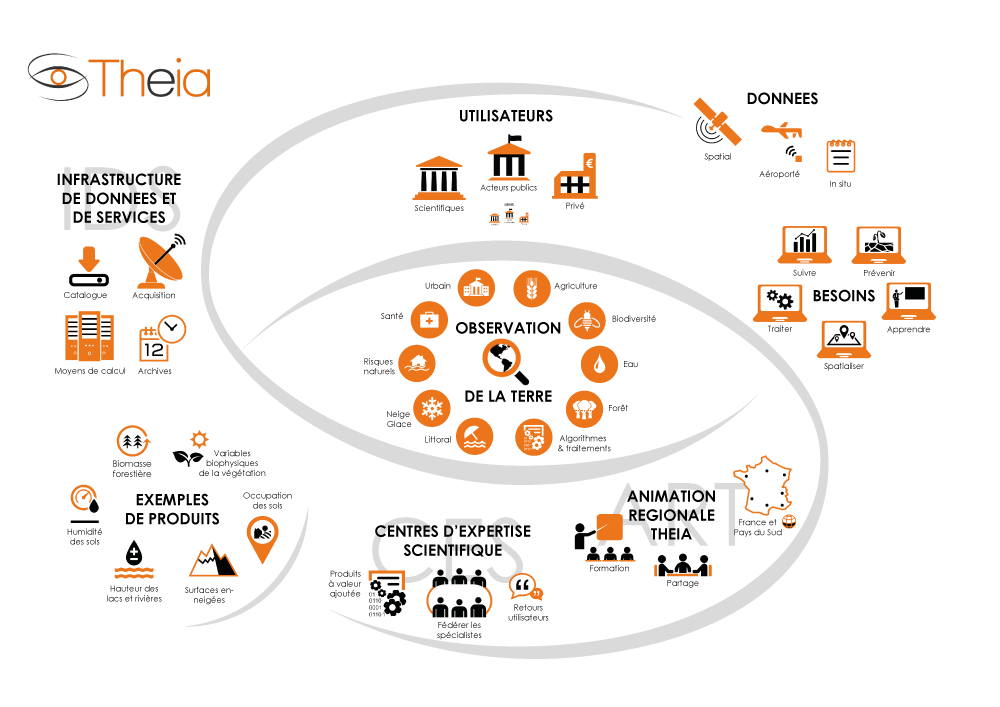 Structure de Theia
9
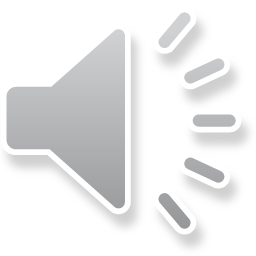 Centres d’Expertise Scientifiques (CES)
CES = regroupements de laboratoires menant des travaux de recherche et développant des méthodes innovantes

CES peut conduire dans certains cas à un produit à valeur ajoutée innovants avec éventuellement des services associés. 

CES  production si :
Pertinence des CES par rapport aux produits disponibles/prévus dans Copernicus/établissements/autres programmes structurants
Intérêt pour la communauté des utilisateurs
Méthodes généralisables / Grands territoires
Intervention humaine limitée
Ne nécessitant pas de données difficiles d’accès (licences, prix …)
Ressources disponibles

Production via IDS Theia ou Ressources de certains programmes internationaux ou Ressources organismes ou Fonds privé 

Pour en savoir plus www.theia-land.fr/pole-theia-2/centres-dexpertise-scientifique-ces/
Présentation Theia
10
Principaux produits issus des CES
A ce jour 25 CES

CES déjà en phase production:
Réflectance de surface Spot / Landsat / S2: Olivier Hagolle et al.
Hauteur des lacs et des rivières: Jean François Crétaux et al.
Occupation des sols:  Jordi Inglada et al.
Humidité des sols basse résolution: Yann Kerr et al.
Humidité des sols THRS: Nicolas Baghdadi et al.
Surfaces enneigées : Simon Gascoin
Qualité des eaux continentales (J.M. Martinez)
Cartographie des zones urbaines: A. Puissant et al.


CES mûrs en cours de prototypage:
Paramètres biophysiques de la végétation (F. Baret / M. Weiss / J. Inglada)
Cartographie des surfaces gelées: Nicolas Baghdadi et al.

CES avancés en cours de finalisation/validation des algorithmes (d’ici un an):
Dégradation en zones forestières: Th. Le Toan et al.
Désertification: M. Le page et al.
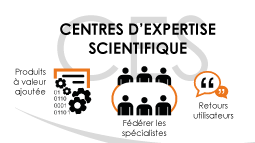 Présentation Theia
11
Portefeuille de produits
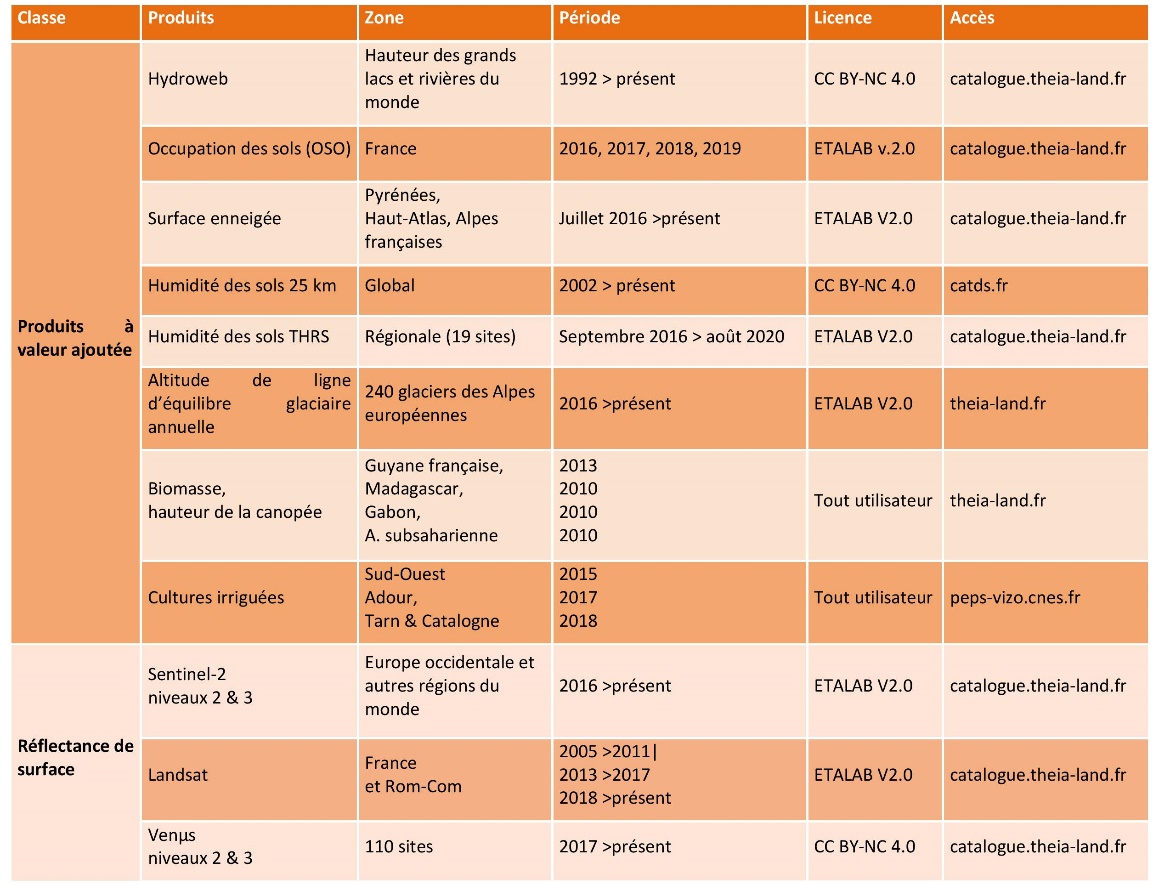 Données in situ: en cours

Données aéroportées: à venir

Sorties de modélisation: à venir

Développement des services de traitements à la demande: à venir
[Speaker Notes: A refaire: Produits images satellites + aéroportées + données in situ
Produits issus des CES …]
Exemples produits Thématiques Theia
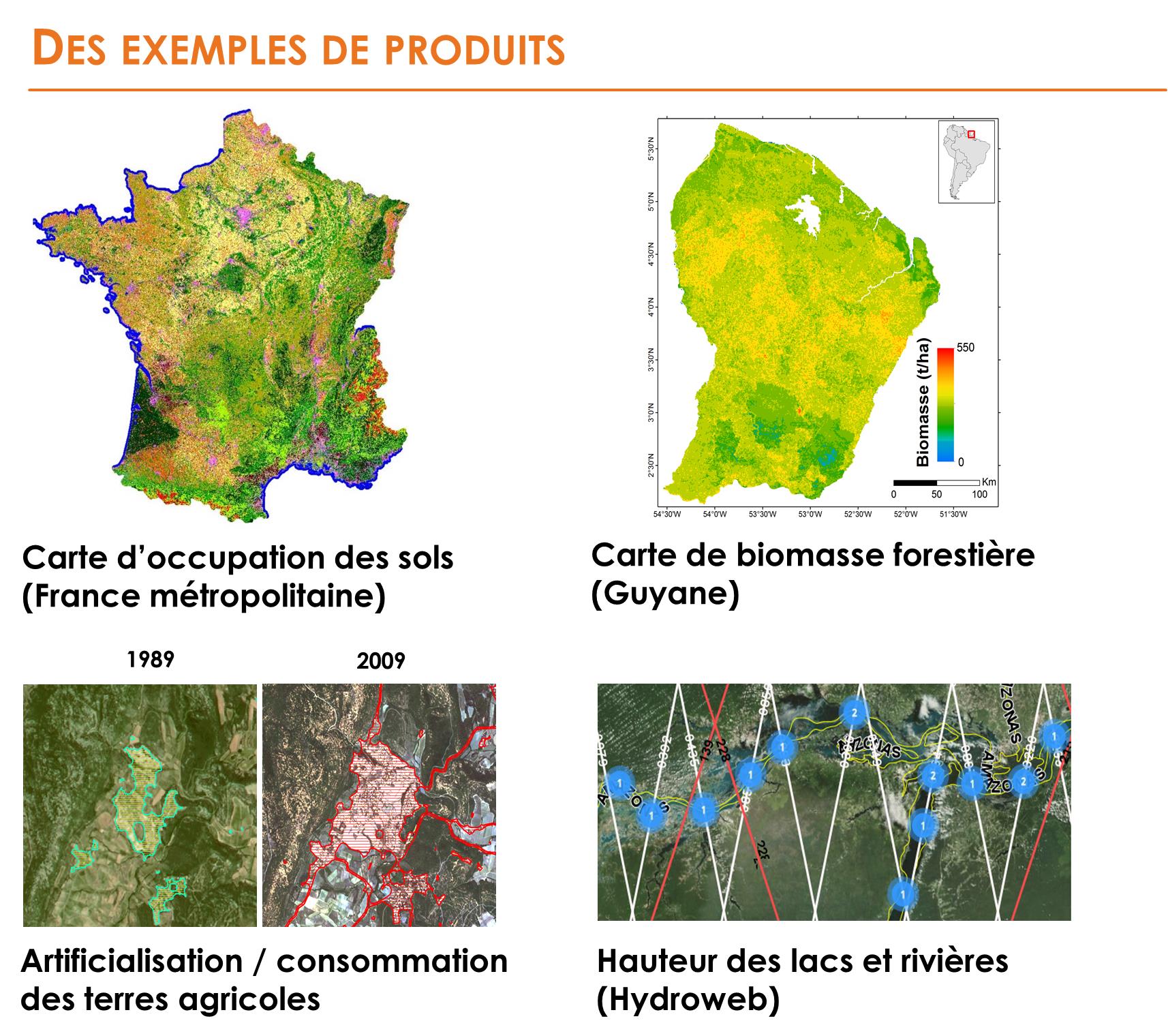 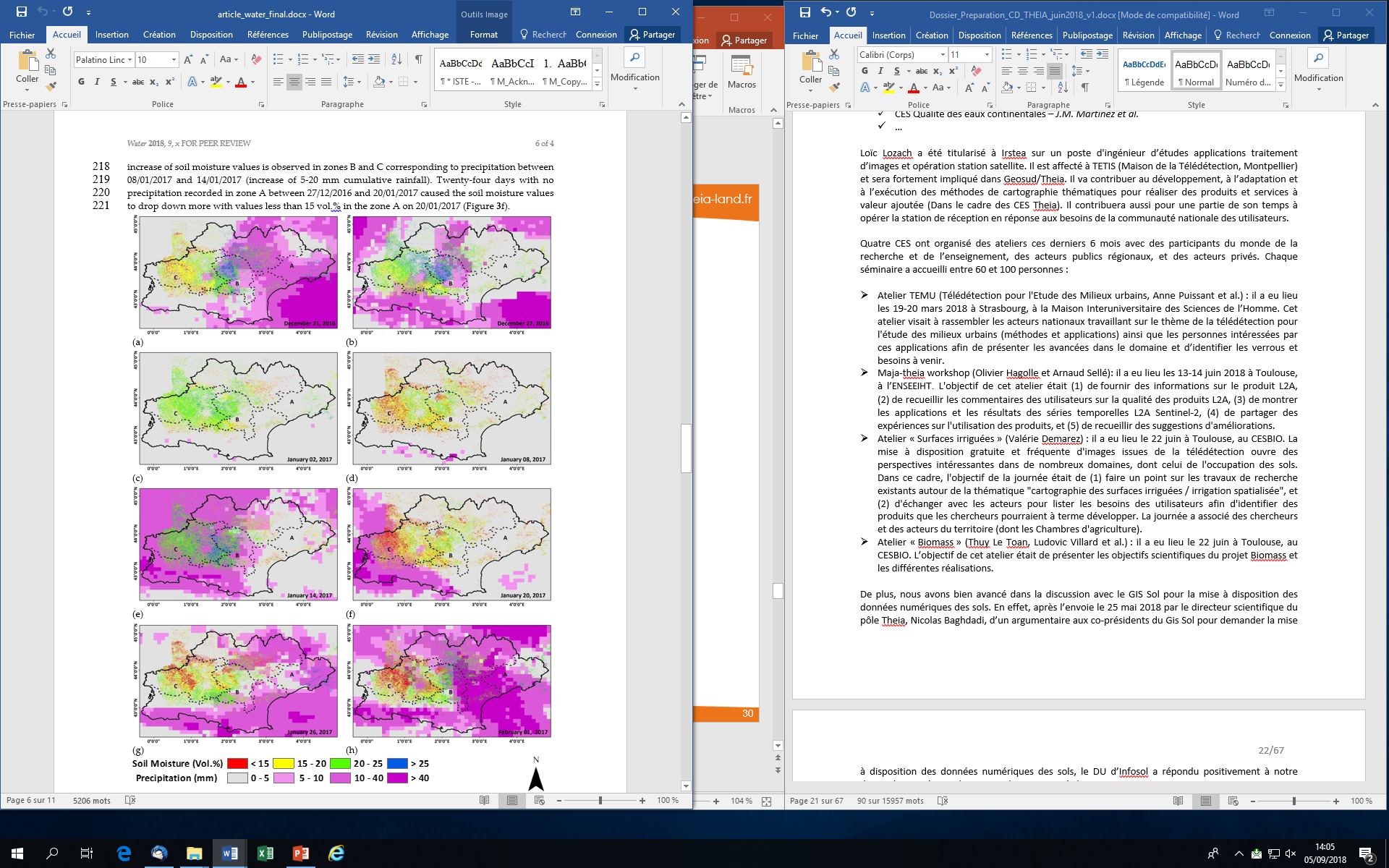 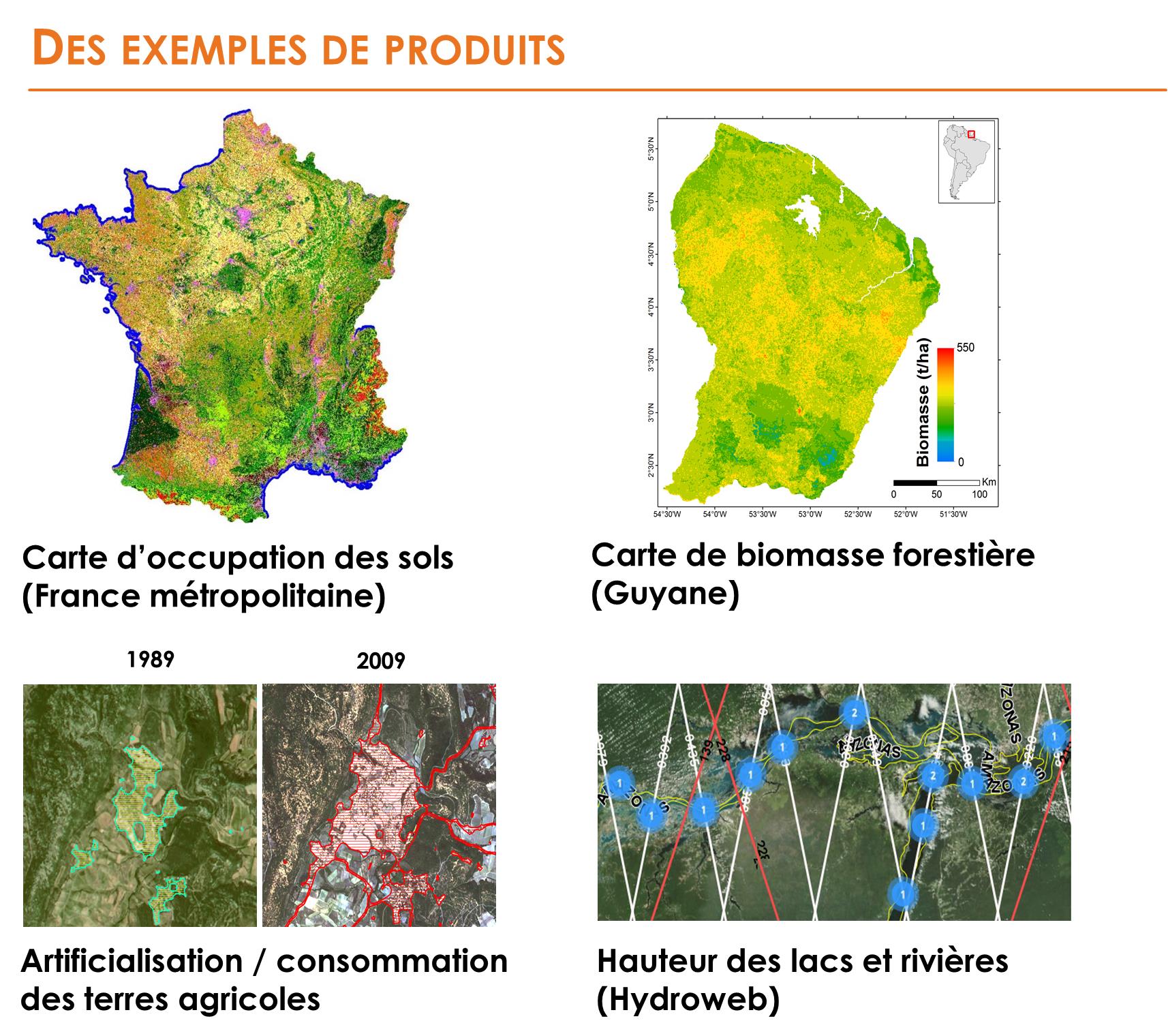 Utilisateurs: 
Communauté scientifique,
Services de l’état,
Gestionnaires de coopératives,
 Bureaux d’études, 
Associations …
Occupation des sols
Humidité des sols
Biomasse forestière
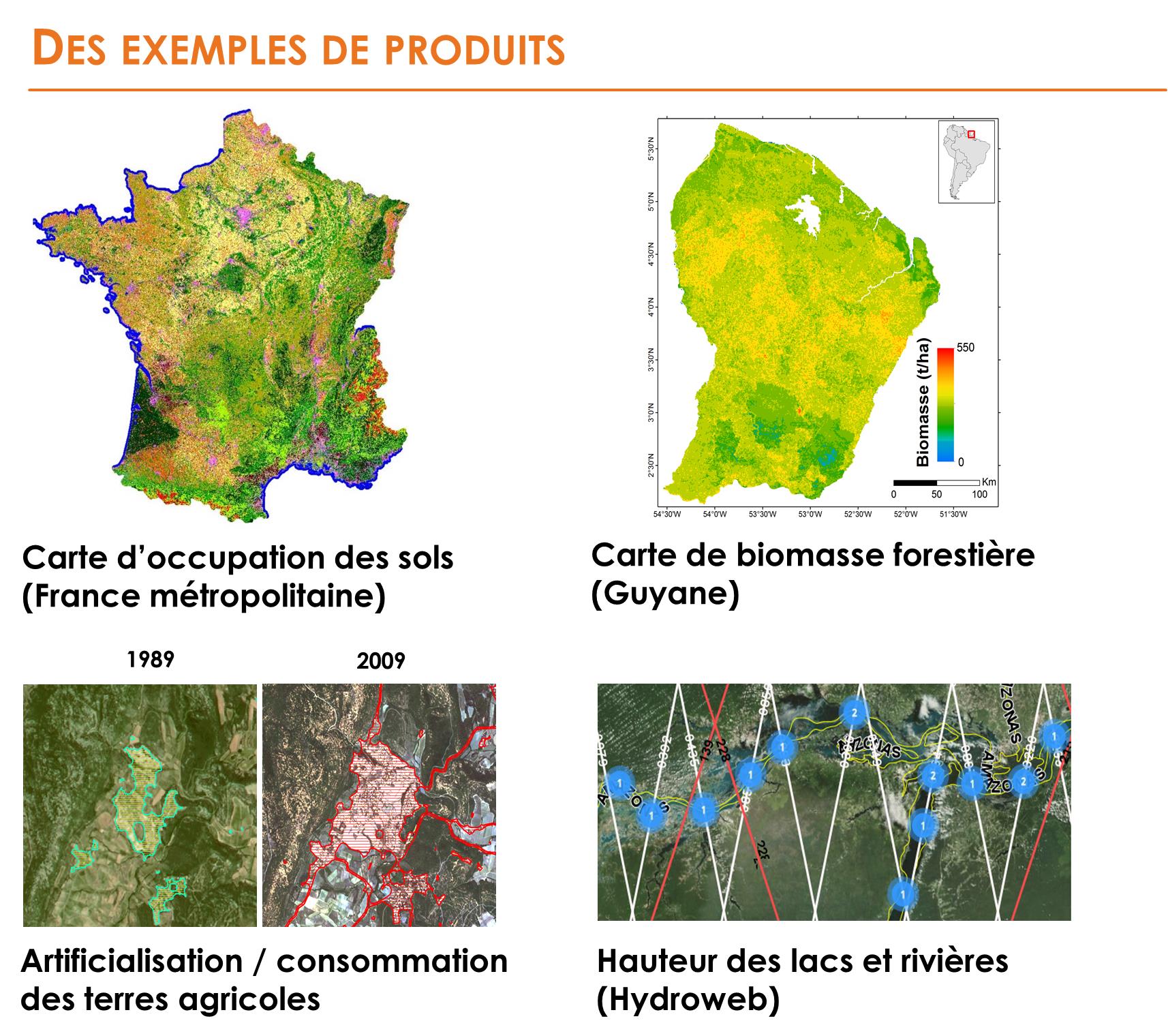 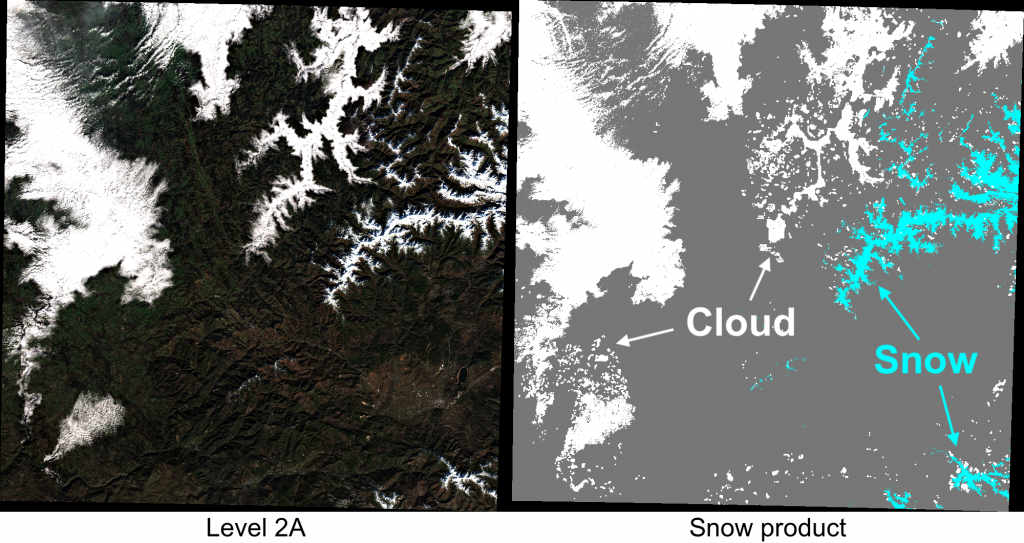 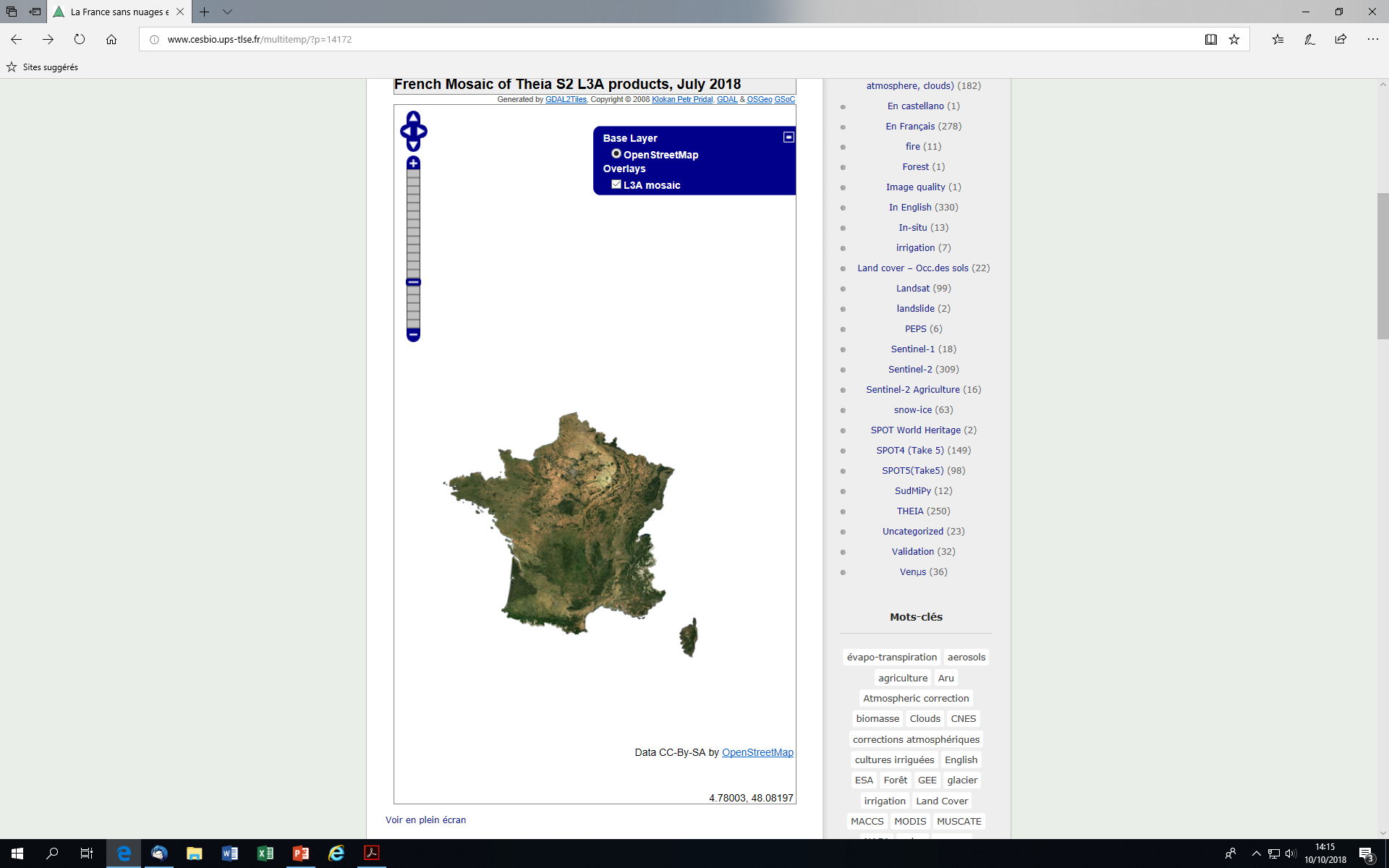 Hauteur lacs et rivières
Neige
Mosaïque S2-L3A
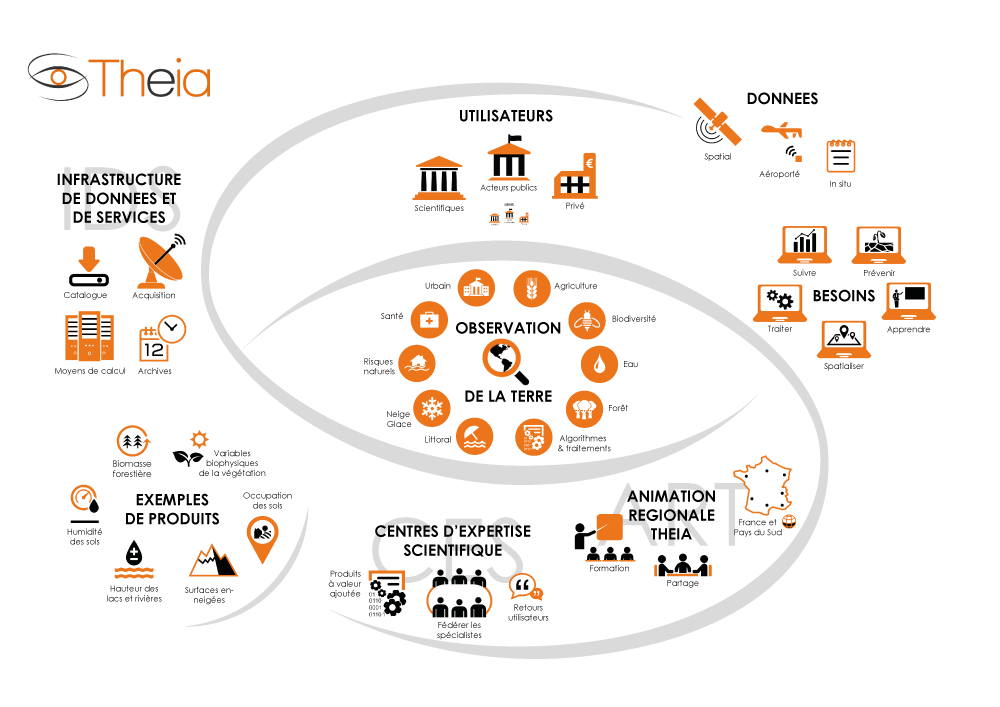 Structure de Theia
14
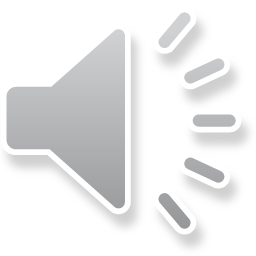 Une animation nationale au travers d’un réseau d’Animation Régionale Theia (ART)
Mission principale: fédérer, animer les utilisateurs (scientifiques et acteurs publics et/ou privés) à l’échelle des régions, et participer aux efforts de formation de la communauté notamment sur des produits à valeur ajoutée développés dans les CES. 




A ce jour 9 ART : 7 métropolitains
     2 dédiés aux régions d’outre-mer et aux pays du Sud (GeoDEV)
     Le plus récent est l’ART Nouvelle-Calédonie animé par INSIGHT et l‘IRD

Pour en savoir plus
https://www.theia-land.fr/artlist/animation-regionale-theia-art/
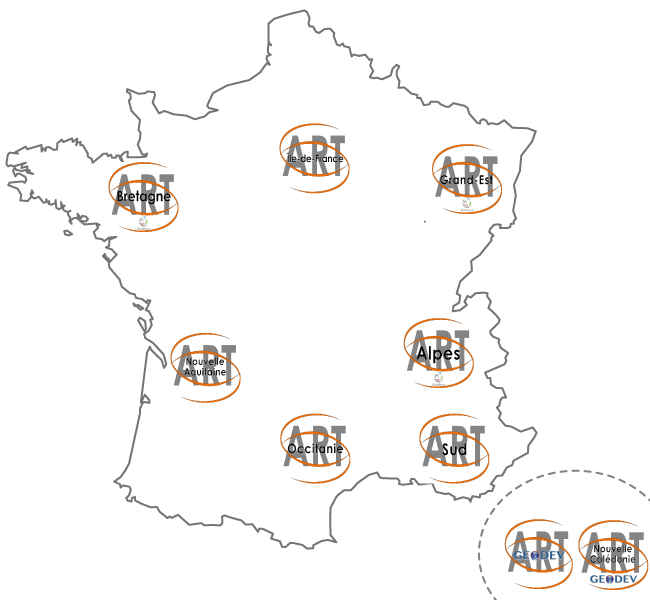 Présentation Theia
15
Missions principales des ARTs
Faire connaître et promouvoir l’activité de Theia en région

Faciliter les rapprochements entre utilisateurs institutionnels et scientifiques

Faire exprimer les besoins des utilisateurs et leurs interrogations en matière de géo-informations environnementales ou territoriales

Identifier des articulations avec le secteur privé et les pôles de compétitivité régionaux.

Etablir ou stimuler les interactions avec les animateurs de CES (ou au moins avec les CES qui présentent un enjeu important pour la région)

Développer des formations autour des produits à valeur ajou­tée développés dans les CES et qui présentent un enjeu important pour la région
16
Communication
Une chargée de communication 100% Theia
Site web (theia-land.fr)
Bulletin Theia (semestriel)
Newsletter Theia / ART (bimestrielle)
Fiches produits CES et images
Séminaires Theia
Réseaux sociaux : Twitter, LinkedIn, YouTube
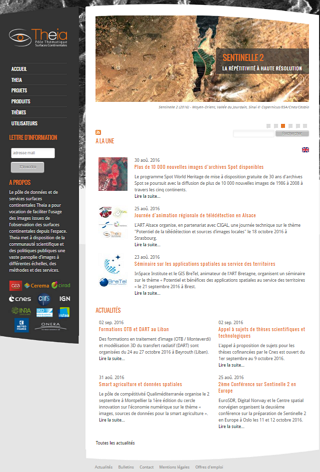 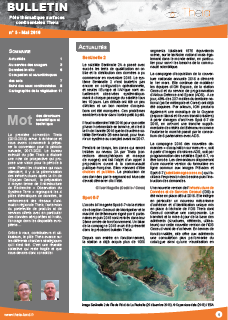 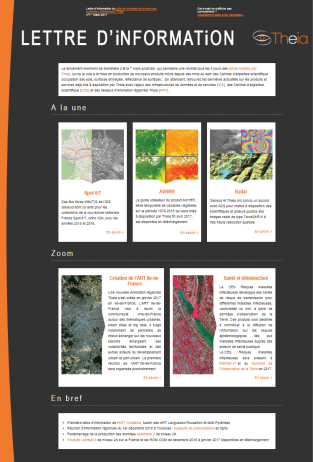 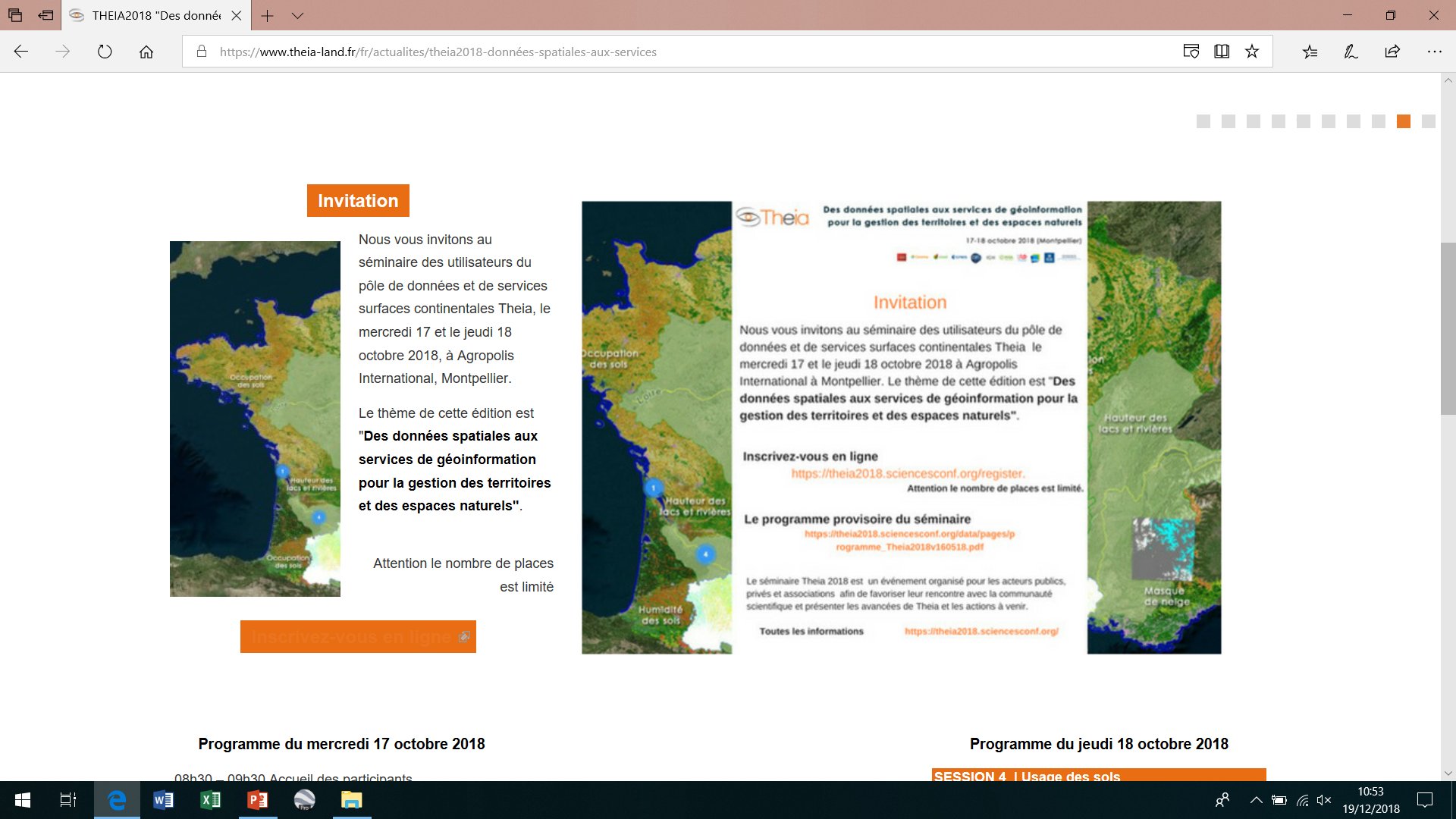 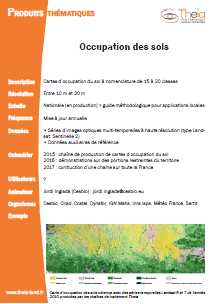 Merci
pour votre attention
Web site : www.theia-land.fr

Nicolas Baghdadi, Directeur Scientifique, INRAE, Montpellier nicolas.baghdadi@teledetection.fr

Arnaud Sellé, Directeur Technique, CNES, Toulouse
arnaud.selle@cnes.fr
18